ESA / NASA IOAG Proposal (& Addendum) Collaborative DTN Security Working Group
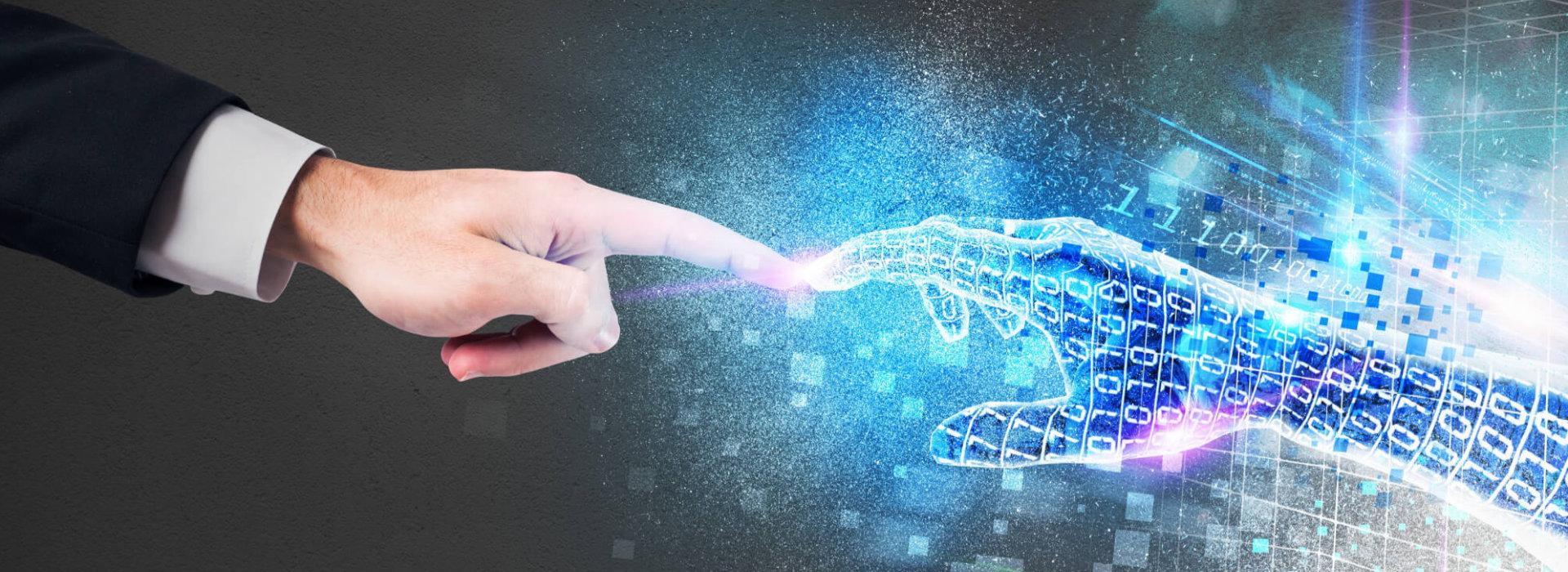 Peter Shames / NASA
CCSDS System Engineering Area Director
Jet Propulsion Laboratory, California Institute of Technology
Daniel Fischer / ESA
CCSDS Security WG Deputy Chair
European Space Agency
Background and Driving NeedsPresented to IOAG 24 May 2022
Future multi-agency collaborative science and exploration missions require a reliable and interoperable space network infrastructure based on DTN

In this context IOAG has already recognised and identified the need for a collaborative network, security, and identity management multi-mission architecture:
The Future of Lunar Communications Architecture, V1.3, 31 January 2022
The Future Mars Communications Architecture, Volume 1, 22 January 2022

Such mission architectures require solid, interoperable, internationally standardised and well tested, solutions in four technical topic areas:
Secure communication protocols, i.e. end-to-end Bundle Protocol Security and/or hop-by-hop Space Data Link Layer Security and/or application layer security
Security management protocols, i.e., key management, security context/association management, security monitoring & control 
Identity and Certificate Authority management, standardized for use in space
Secure Network Management, i.e. route and node management, access controls, and reporting

Currently IOAG architecture and CCSDS/IETF concepts for these topics are available, at varying levels of maturity, but large gaps exist that prevent the creation of an overall collaborative, interoperable, security, network, and identity management architecture 
Current individual Agency, mission, and commercial approaches do not appear to be converging on their own, a collaborative approach among agencies is necessary
Proposal for an IOAG Working GroupPresented to IOAG 24 May 2022
It is proposed to form a working group at IOAG level to:
Perform a gap analysis between the existing international security standards capabilities and the concrete needs of the Lunar and Mars Communications Architectures
Define a high level risk, vulnerability, and threat model for this purpose
Based on the gap analysis identify consensus security needs for each topic that will enable interoperability among the initial set of missions 
Facilitate discussions between standardization experts and security offices of agencies regarding the processes required for streamlined identity, certificate and access management 
Identify policy and governance guidance
Define a “fast-track” approach, with the objective to define and document the conceptual basis for an initial, workable, collaborative, security architecture that can later be scaled-up
Prioritise the recommendations to CCSDS to enable fast track standardization of this initial, SSI Stage 2 architecture, and then later scale up to a full-scale, interoperable, architecture

Group should contain IOAG Agency technical representatives, representatives of Agency security offices, and representatives from target missions and other DTN communities of interest.
Addendum - Further Thoughts on CCSDS DTN Security
The following analysis was produced by Peter Shames as part of developing the IOAG Mars Network Architecture security sections
Included in large part in the draft LunaNet Security Architecture & ConOps

These materials have been reviewed in different ad hoc working meetings involving: Wallace Tai, Keith Scott, Howie Weiss, Ed Birrane, Leigh Torgerson, and Peter Shames

Additional discussions of some of these materials with Sami Asmar, Klaus-Juergen Schulz, Daniel Fischer, Dave Childs, and others
The content has not been approved or adopted by NASA, JPL, or the California Institute of Technology. Any views and opinions expressed herein do not necessarily state or reflect those of NASA, JPL, or the California Institute of Technology. 
© 2022 California Institute of Technology. Government sponsorship acknowledged
CCSDS Future SSI Deployment Assumptions
Multiple agencies will fly one or more “space assets”
Space assets may be orbiters, landers, rovers
Some agencies may acquire commercial services, especially at the Moon

Agencies will coordinate among themselves for cross support and relaying, using in space and Earth based assets
Link layer services, where used, will comply with SLE/CSTS
Will all use some agreed, interoperable, subset of CCSDS comm link protocols, and most will use DTN for networking
CCSDS provides the reference architecture
Missions / programs create their own deployment architecture

Integrity of space (and ground) assets, operations, and data must be protected, privacy must be provided for certain classes of data and communications (human related)
The content has not been approved or adopted by NASA, JPL, or the California Institute of Technology. Any views and opinions expressed herein do not necessarily state or reflect those of NASA, JPL, or the California Institute of Technology. 
© 2022 California Institute of Technology. Government sponsorship acknowledged
Current Cross Support Security Assumptions
Current operational posture is very close to “if you are at the Moon, or Mars, and we have an agreement, we will try to support interoperations”
Many of the current protocol architecture arrangements are rather ad hoc
There is very limited link layer security in use at present

Data are (mostly) transmitted in the clear

Cross support agreements and operational coordination are managed terrestrially and not verified in any formal way during operations

Operational coordination primarily involves contact scheduling and data volume / delivery management

There are no widely supported interoperability agreements, policies, nor governance
The content has not been approved or adopted by NASA, JPL, or the California Institute of Technology. Any views and opinions expressed herein do not necessarily state or reflect those of NASA, JPL, or the California Institute of Technology. 
© 2022 California Institute of Technology. Government sponsorship acknowledged
SSI Future Security Assumptions
Cross support and multi-agency interoperability are essential and should be both automated and secured
All resources/assets should (shall?) have identities that can be unambiguously validated
Authentication of communicating assets will be validated as the norm
Command uplinks will be secured (encrypted), other uplink products will at least be authenticated (digitally signed and hashed)
Some downlink products may be authenticated and/or encrypted, but this will not be the norm
Application layer data encryption / authentication may be applied by users
Network layer encryption / authentication will be adopted where needed for control and management purposes
Link layer encryption / authentication will also be adopted where needed for control and management purposes
For initial deployments routing updates, key management, and identities are handled manually
The content has not been approved or adopted by NASA, JPL, or the California Institute of Technology. Any views and opinions expressed herein do not necessarily state or reflect those of NASA, JPL, or the California Institute of Technology. 
© 2022 California Institute of Technology. Government sponsorship acknowledged
CCSDS has Application, Link and Network Security
Application layer: defined authentication and/or encryption algorithms
Security is available for end user applications as/where needed
Authentication, encryption, and authenticated encryption are all supported
Relies on manual key management 
Link layer: SDLS, operates over ground to space links
Has key management defined in extended procedures, for ground to space links, but …
Use for space-space links needs to be clarified
Network layer: DTN, BPv7, has BPSec
Protocol framework for securing BPv7 traffic, using BPSec, but ..
Key management and identity mechanisms need to be defined
Secure network management framework for multi-agency interoperability needs to be defined
Network Management: AMA, can use BPSec to secure flows
Current management procedures cover AMA management, reporting, and monitoring, but …
Formalized means for securely managing nodes needs to be defined
Framework for multi-agency interoperability needs to be defined
Framework for policies and governance needs to be defined
The content has not been approved or adopted by NASA, JPL, or the California Institute of Technology. Any views and opinions expressed herein do not necessarily state or reflect those of NASA, JPL, or the California Institute of Technology. 
© 2022 California Institute of Technology. Government sponsorship acknowledged
Analysis - DTN and the AMA
There is a separate package of DTN, AMA, AMP, ADM analysis, this is a summary

DTN Architecture (RFC 4838) is designed to provide delay and disruption tolerant transport and network layer functionality.  

The CCSDS Solar System Internet Architecture, CCSDS 730.1-G-1, documents how the BP Suite is specialized for use in space.   Both of these Architecture documents are somewhat out of date.

The Bundle Protocol Suite (BP Suite) implements the DTN architecture. 
This suite of standards is defined for use in space communications, specifically including deep space.
DTN also is / can be run over the terrestrial Internet.
The most current published standards are RFC9171 (DTN BPv7), 9172 (BPSec), and 9173 (Security Contexts).
CCSDS adaptations are in development.

The IETF Draft Asynchronous Management Architecture (AMA) defines concepts for the open-loop, asynchronous, control of applications (and protocols) and for managed nodes in a (DTN) network.

The AMA provides a framework for DTN node management and monitoring, but it does not yet have the  Application Data Model (ADM) models (MIB & methods) for secure management of Nodes nor routing.

A separate, detailed, AMA – ADM Analysis presentation is intended to provide a high level description and  analysis of this set of management protocols and to identify for further discussion some open issues and concerns relating to an interoperable security framework
Identities, Key Management, Access Control, Network/Routing Management, Registries
See that package for details
The content has not been approved or adopted by NASA, JPL, or the California Institute of Technology. Any views and opinions expressed herein do not necessarily state or reflect those of NASA, JPL, or the California Institute of Technology. 
© 2022 California Institute of Technology. Government sponsorship acknowledged
Looking toward the future …
SCCS-ARD needs to capture current updates and planned future work
Does not yet include SSI Stage 2 protocols that we have standardized
Provides the jig-saw puzzle picture for the box full of Blue colored CCSDS standards

SIS DTN WG has work plan for adopting BPv7, BPSec, and reviewing AMA/ADM
Not yet a plan for DTN KM, but there is a functioning “proof of concept” in ION SW (DTKA)
No work yet on framework for multi-agency secure operations
Weak discussion of “peering agreements” in SSI Architecture GB
No formalized policies nor governance
No work yet on “Last Hop” and “First Hop” services, but they are needed for DTN emergency recovery and for support to non-DTN nodes

SEA SecWG has work plan to support BPSec
Needs to support DTN WG for KM and secure ops framework
Started work on IGCA, needs to define framework for off-planet “mirror” deployments, synchronization
The content has not been approved or adopted by NASA, JPL, or the California Institute of Technology. Any views and opinions expressed herein do not necessarily state or reflect those of NASA, JPL, or the California Institute of Technology. 
© 2022 California Institute of Technology. Government sponsorship acknowledged
SEA Proposal to CESG
The IOAG does not appear ready to initiate the proposed Security WG, but may incorporate an effort to deal with an abstract version of these issues in a Governance Committee of some sort, likely involving both agency and commercial interests
This IOAG effort is likely to address governance and policy issues, but unlikely to address the necessary technologies
It should provide a very useful user forum

Initial DTN missions need at least some concrete guidance (Recommended Practice) on how to do the essential manual management
This should be a quick joint SIS DTN / SEA SecWG effort

Propose choosing one of these two options for the future:
Augment the SIS DTN WG (which already has Security WG joint meetings) to address these new topics
Create a new Secure Network / Management WG in SEA
Involve Agency security experts, and, ideally, mission and commercial interests
The content has not been approved or adopted by NASA, JPL, or the California Institute of Technology. Any views and opinions expressed herein do not necessarily state or reflect those of NASA, JPL, or the California Institute of Technology. 
© 2022 California Institute of Technology. Government sponsorship acknowledged
Backup
15-16 Nov 2021
SSI Architecture StagesQuoted from CCSDS 730.1-G-1
The SSI architecture, therefore, encompasses three broad grades of functionality to support participating organizations in their transition through these stages toward full deployment of the SSI. The three stages of transition are: 
–  Stage 1 (Mission Functionality)—introduction of the SSI protocols within MOCs and spacefaring vehicles to automate the mission data communications (command and telemetry) conducted within the simple mission communications model described in the first paragraphs of this section. The SSI architecture supports this stage by providing mission functionality (as described in section 3), which automates basic communication processes for individual space flight missions without requiring that Earth station service providers implement the SSI protocols. 
–  Stage 2 (Internetwork Functionality)—introduction of the SSI protocols into Earth station service providers to enable Network-Layer cross support. The SSI architecture supports this stage by providing internetwork functionality (as described in section 4), which enables the SSI protocols to operate across multiple space flight missions, possibly managed by different national space agencies (interagency cross support). The coordination of mission data communications is still manual at this stage. 
–  Stage 3 (Advanced Functionality)—automation of the coordination of mission data communications in the unified cross-support environment. The SSI architecture supports this stage by providing advanced functionality (as described in section 5), which provides automated support for the internetwork topologies, implementing a unified solar-system-wide communication network that can scale up to the complex space exploration programs of the future. 
Organizations participating in the SSI may initially operate at any of the three stages, as long as they have implemented the functionality required in order to operate at all preceding stages: i.e., the stages are cumulative in functionality but need not be entered in sequence.
Zero Trust Architecture (ZTA) tenets (NIST 800-207)
Zero Trust:  Anyone (or anything) accessing (sensitive) data needs to be both properly authenticated (we know who they are) AND authorized (they, by policy, have a right to access that data, system, etc.)
Zero Trust uses technologies that consist of applications, endpoints, and networking infrastructure (esp. identities and access controls) to ensure only authorized access is granted.
Zero Trust Assertions
The Network is Always Hostile
External and Internal Threats exist on the network at all times
Network location is not sufficient for determining trust in a network
Every device, user, and network flow is authenticated and authorized
The content has not been approved or adopted by NASA, JPL, or the California Institute of Technology. Any views and opinions expressed herein do not necessarily state or reflect those of NASA, JPL, or the California Institute of Technology. 
© 2022 California Institute of Technology. Government sponsorship acknowledged
Adapted “Zero Trust” Security Approach(Derived from: NIST 800-207: Zero Trust Architecture)
Policy Engine
PDP
Control Plane
Policy Administrator
Data Access Policy
CDM System
Certificate
SIEM System
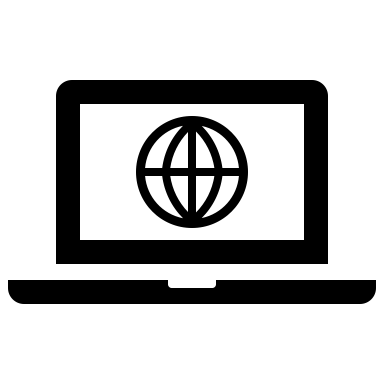 Policy
Enforcement
Point (PEP)
Trusted
Untrusted
Asset /
Resource
User
ID Management
Activity logs
Data Plane
The content has not been approved or adopted by NASA, JPL, or the California Institute of Technology. Any views and opinions expressed herein do not necessarily state or reflect those of NASA, JPL, or the California Institute of Technology. 
© 2022 California Institute of Technology. Government sponsorship acknowledged
Zero Trust Architecture - Tenets
A zero trust architecture is designed and deployed with adherence to the following zero trust basic tenets*: 
All data sources and computing services are considered resources. 
All communication is secured regardless of network location. 
Access to individual enterprise resources is granted on a per-session basis. 
Access to resources is determined by dynamic policy—including the observable state of client identity, application, and the requesting asset—and may include other behavioral attributes. 
The enterprise ensures that all owned and associated devices are in the most secure state possible and monitors assets to ensure that they remain in the most secure state possible. 
All resource authentication and authorization are dynamic and strictly enforced before access is allowed. 
The enterprise collects as much information as possible about the current state of network infrastructure and communications and uses it to improve its security posture. 

* NOTE: in space / DTN deployments the meaning of “dynamic policy and enforcement”, the meaning of “session”, and the location of policy enforcement all need to be defined
The content has not been approved or adopted by NASA, JPL, or the California Institute of Technology. Any views and opinions expressed herein do not necessarily state or reflect those of NASA, JPL, or the California Institute of Technology. 
© 2022 California Institute of Technology. Government sponsorship acknowledged
Organizations value and manage Assets(Derived from NIST 800-207 definitions)
Governance & Policies
Govern
Organization
Creates Catalog
System
Values
Catalog
Is an
Is composed of …
Is Inventory of
Assets
Procedures
Person
Assets have attributes: Asset Type {Data, Database, virtual artifacts}; Deployment Type {Physical, virtual, cloud}; Asset state {Sensitivity, Integrity, Security posture}; Environmental attributes {…}; Other {…}
Resource
Resource = All hardware, software, programs, information, data, and other devices that are in use within or connected to a given system
Device
Network
Software
IT Circuit
Data
Virtual Platform
Hardware
The content has not been approved or adopted by NASA, JPL, or the California Institute of Technology. Any views and opinions expressed herein do not necessarily state or reflect those of NASA, JPL, or the California Institute of Technology. 
© 2022 California Institute of Technology. Government sponsorship acknowledged